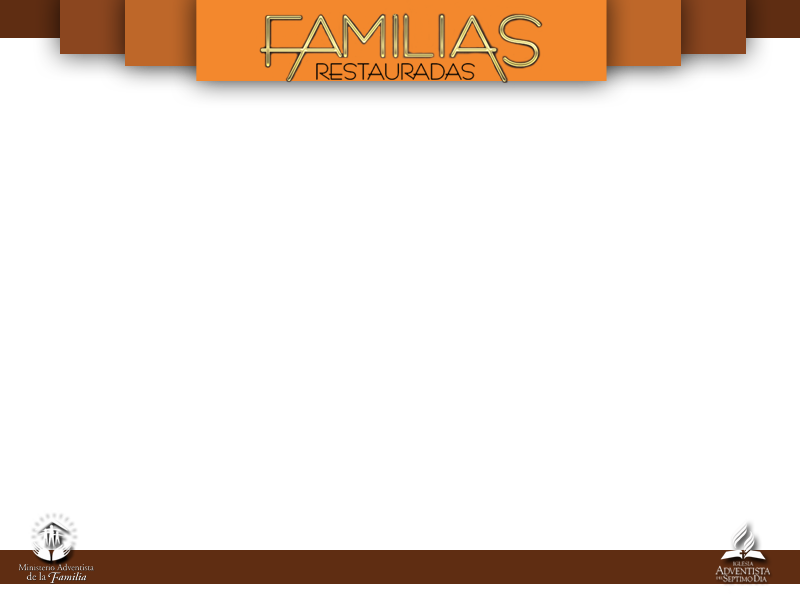 “Levántate, toma tu lecho y anda”.
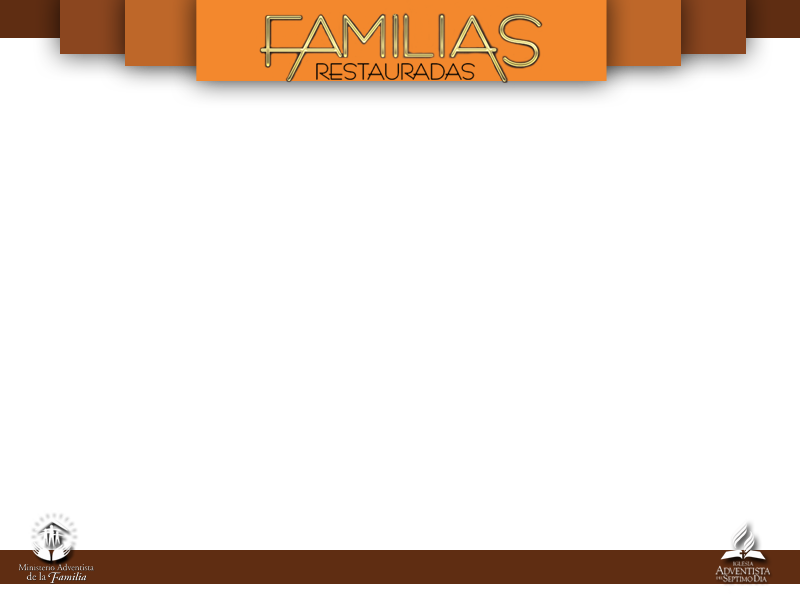 “Lázaro, ven fuera”.
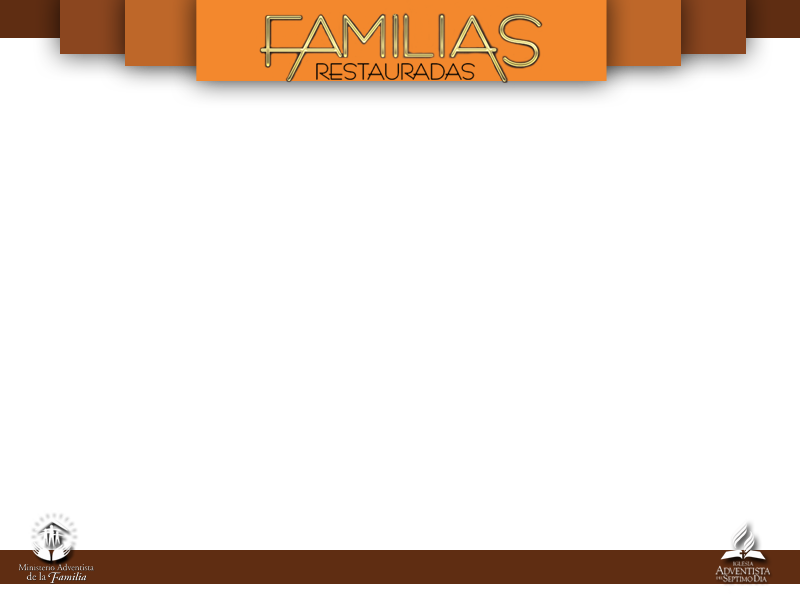 EL PROBLEMA
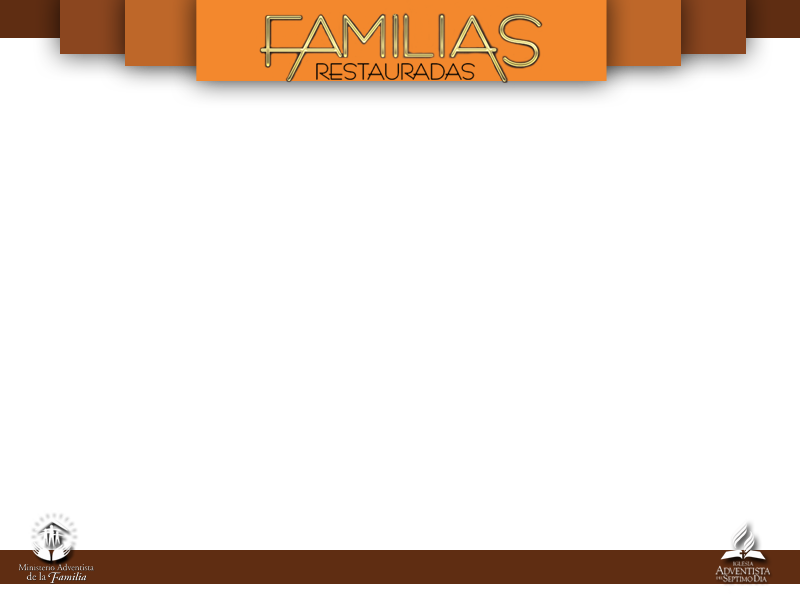 “Y los discípulos, viéndole andar sobre el mar, se turbaron, diciendo: ¡Un fantasma! Y dieron voces de miedo. Pero en seguida Jesús les habló, diciendo: ¡Tened ánimo; yo soy, no temáis! Entonces le respondió Pedro, y dijo: Señor, si eres tú, manda que yo vaya a ti sobre las aguas. Y él dijo: Ven…
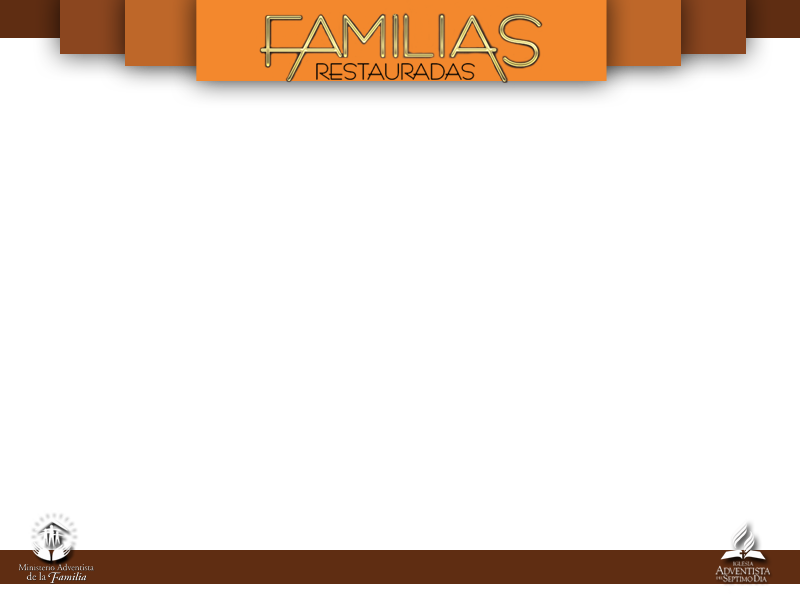 Y descendiendo Pedro de la barca, andaba sobre las aguas para ir a Jesús. Pero al ver el fuerte viento, tuvo miedo; y comenzando a hundirse, dio voces, diciendo: ¡Señor, sálvame!”
Mateo 14:26-30
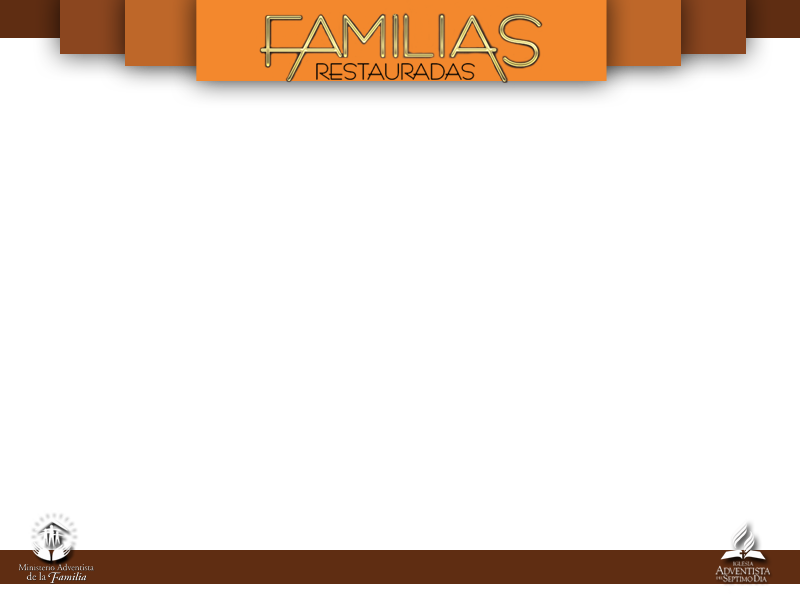 Su corazón tenía miedo.
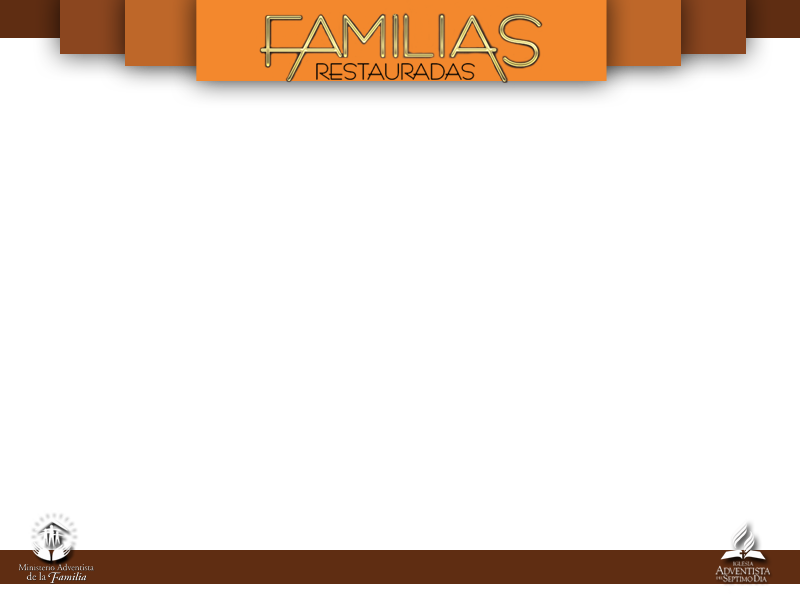 EL MIEDO EN EL CORAZÓN
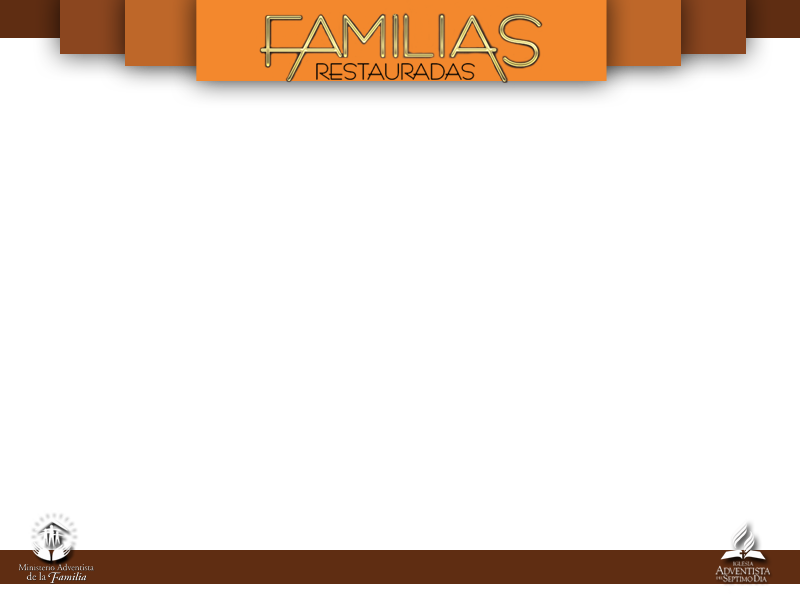 Para que
puedas relacionarte bien con las personas tienes que relacionarte sin miedo.
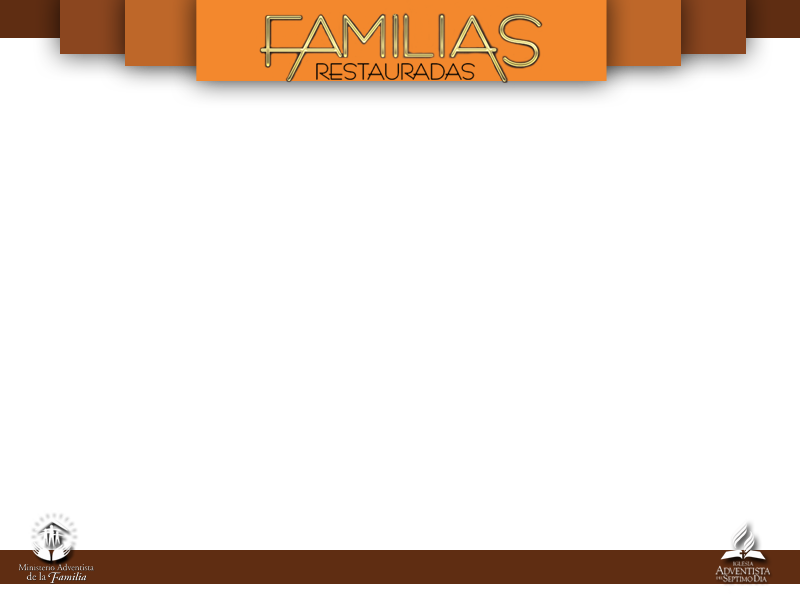 El miedo destruye las relaciones.
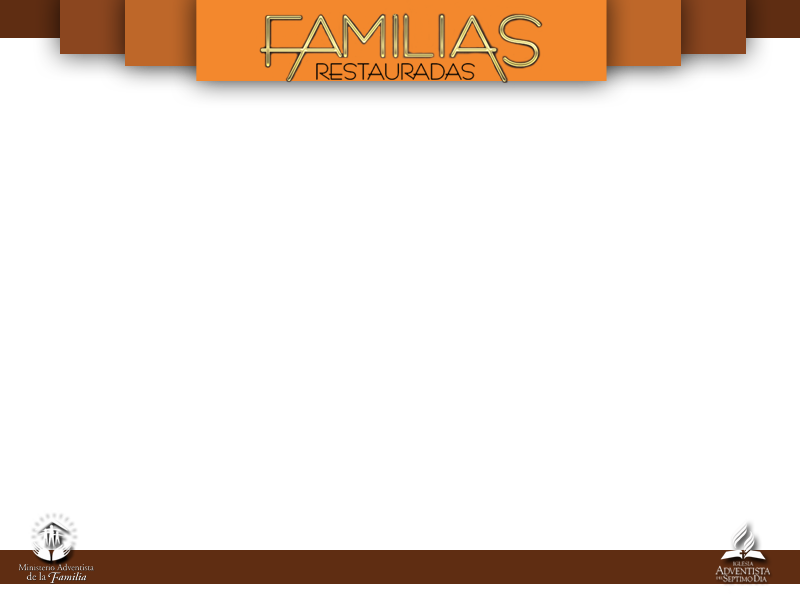 EL PROBLEMA DEL SAPO
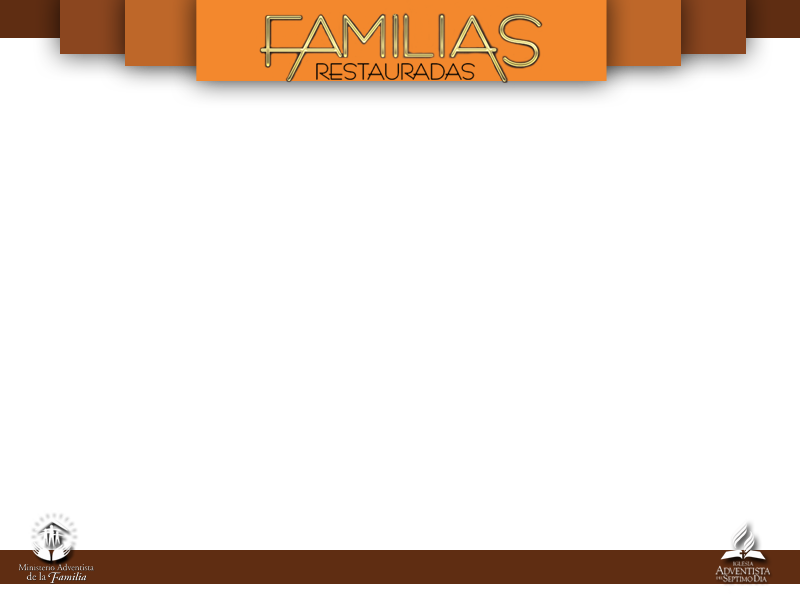 Un corazón con miedo es incapaz de ser feliz.
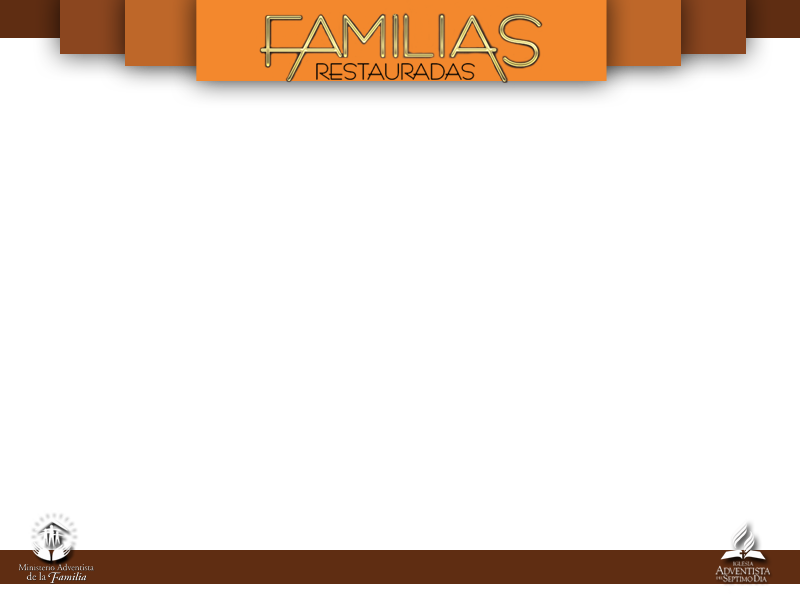 Y si no eres feliz, eres incapaz de hacer feliz a otra persona.
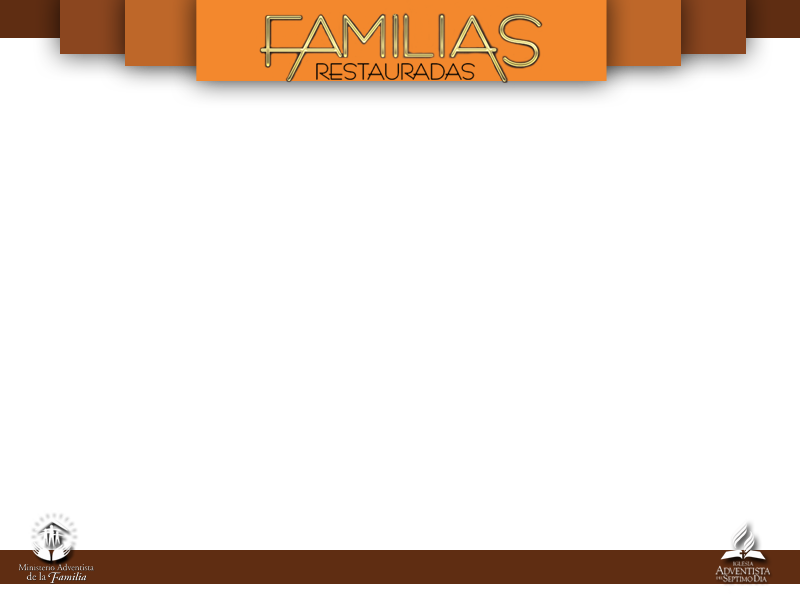 Quitó el miedo del corazón porque sabía que el problema de los
discípulos no eran las cosas externas.
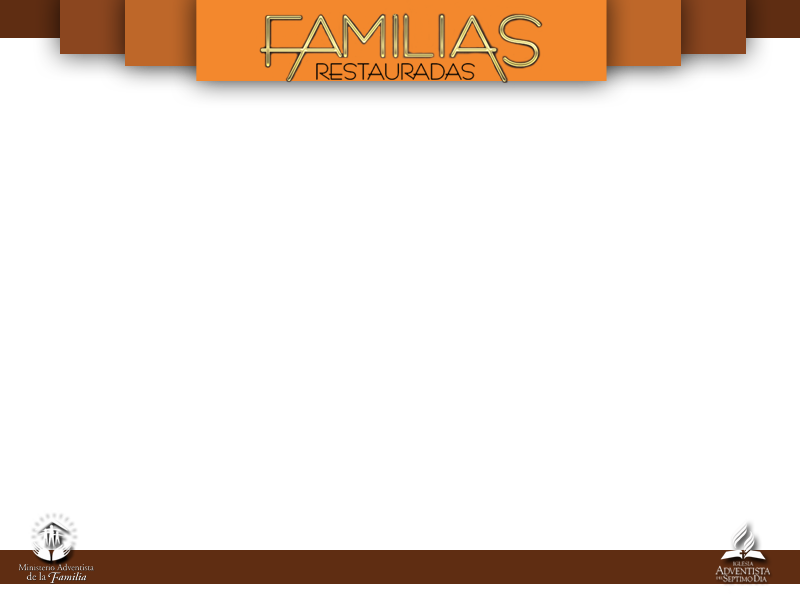 “NO TIENE SOLUCIÓN”
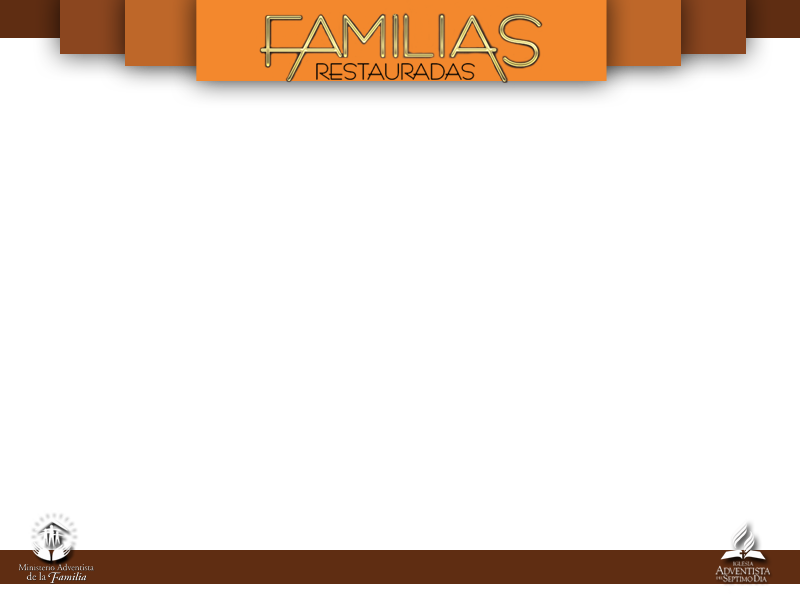 En más del 90% de los problemas que tenemos
en la vida con el cónyuge, con el vecino, con el jefe, con el colega, en la vida financiera, en la
vida personal, la causa no está fuera de nosotros.
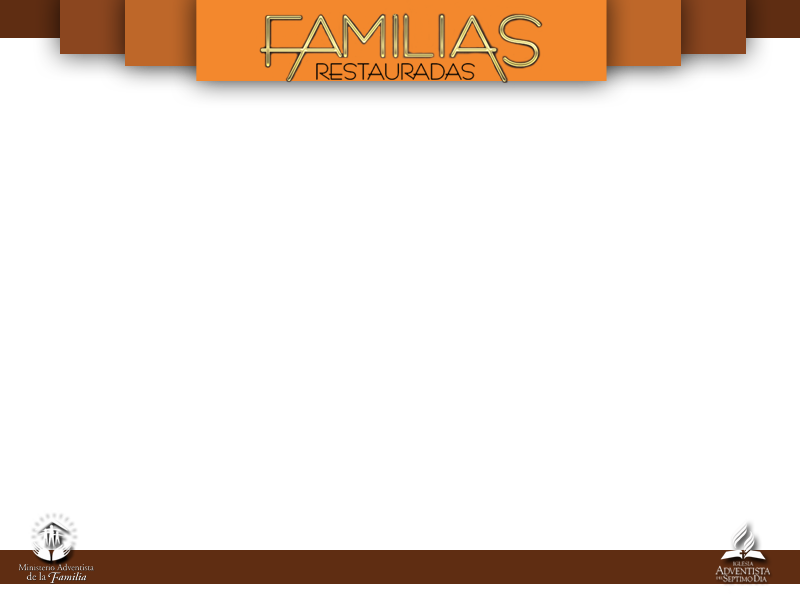 “Soy yo. ¡No temáis!”
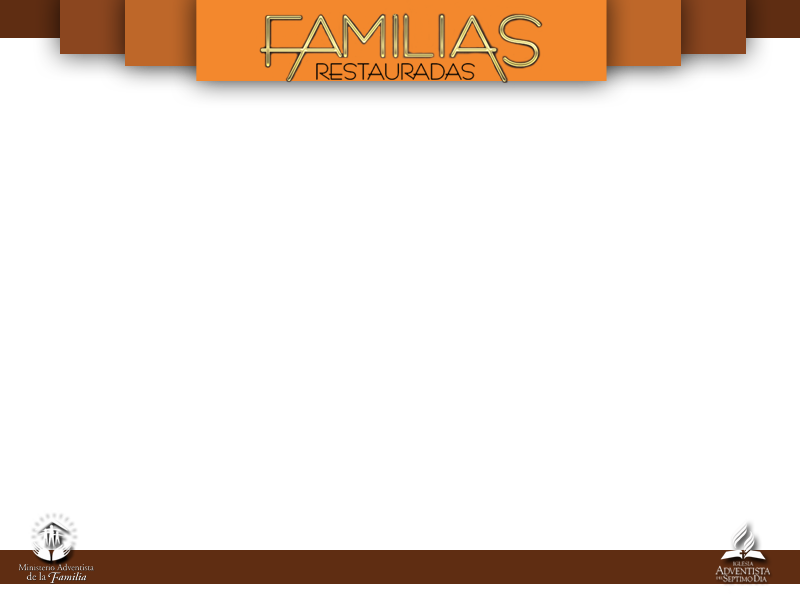 “Arranca el miedo de mi corazón”.
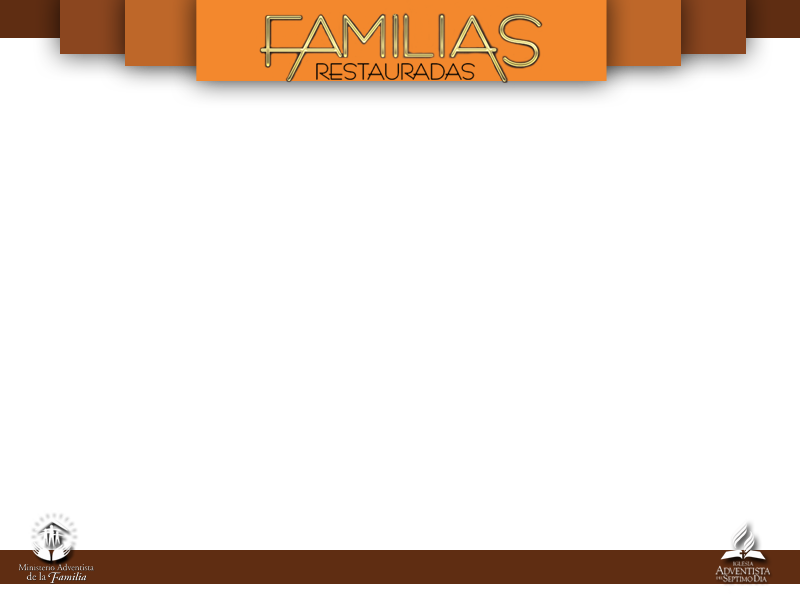 Sin miedo en el corazón,
tú eres capaz de hacer maravillas.
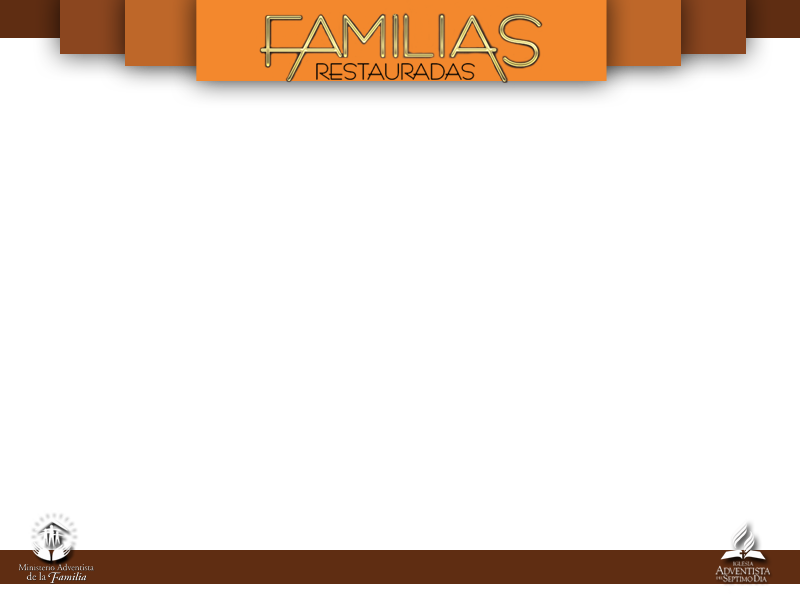 PERDER EL MIEDO
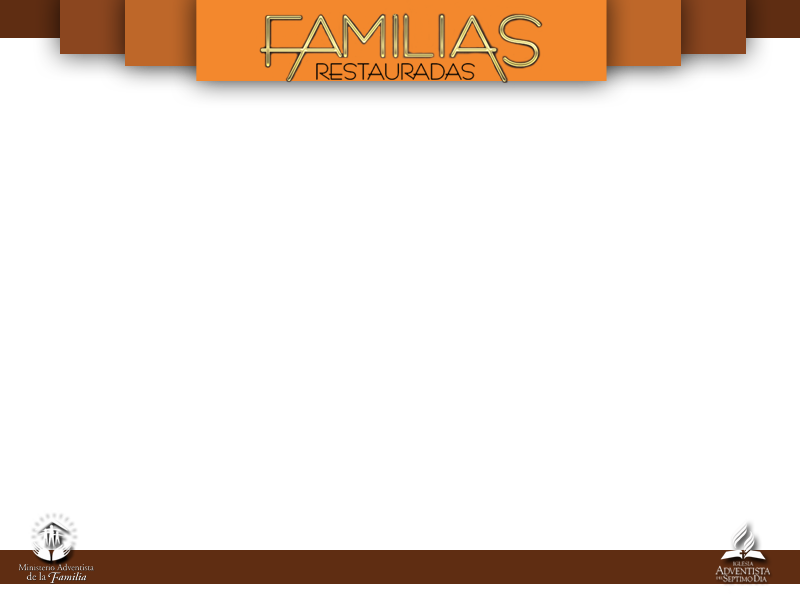 “¿Por qué necesito a Dios?”
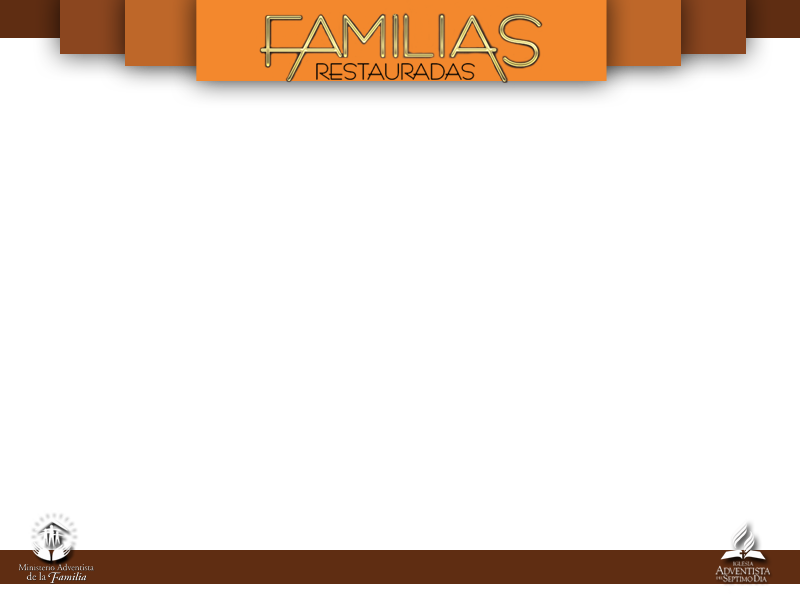 Dios, un Dios de amor, me creó por amor y ese Dios se preocupa por mí.
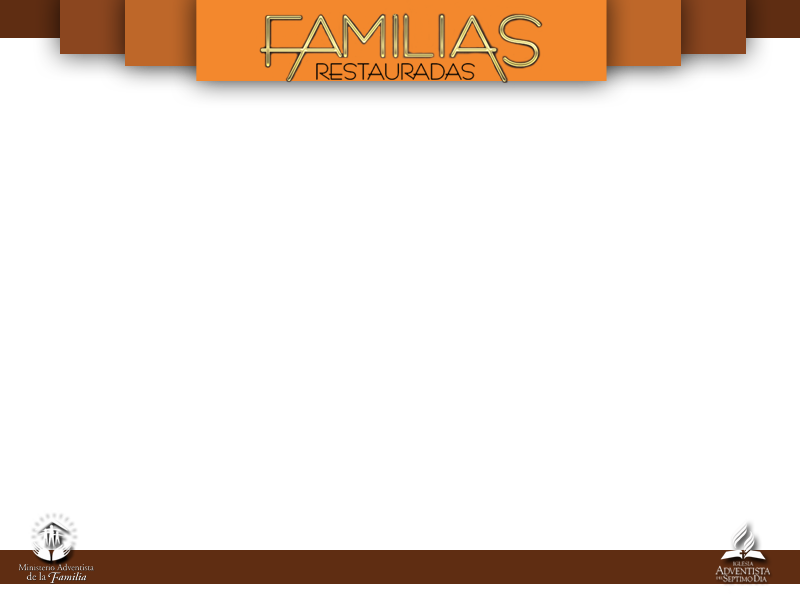 ENCONTRAR LA PAZ
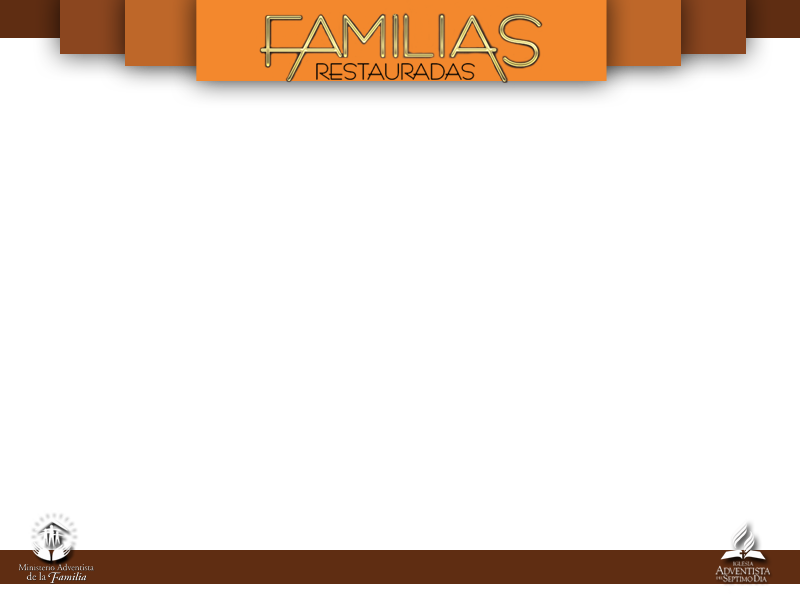 Y como hizo con Pedro, arrancó el miedo de su corazón. Ahora, con un
corazón sin miedo, ella aprendió a ser feliz.
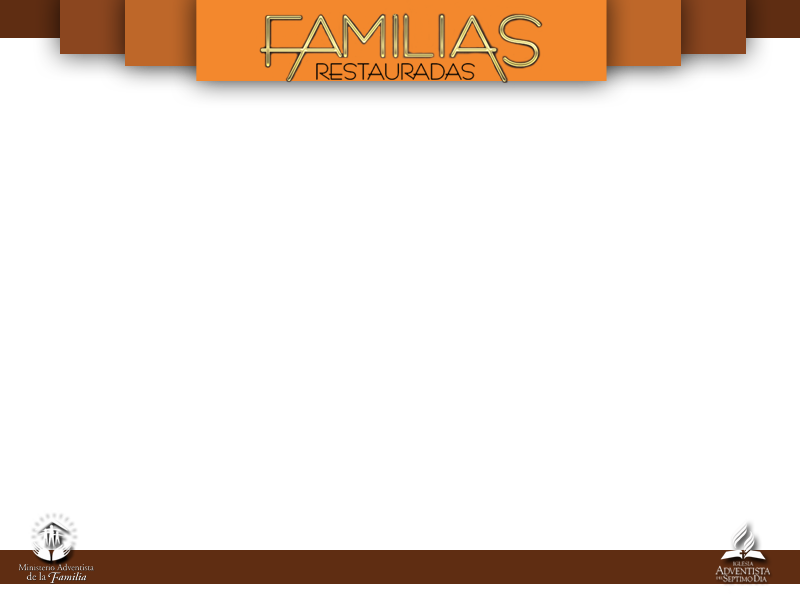 Cuando tú estás
con el corazón lleno de miedo, te ahogas en un vaso de agua.
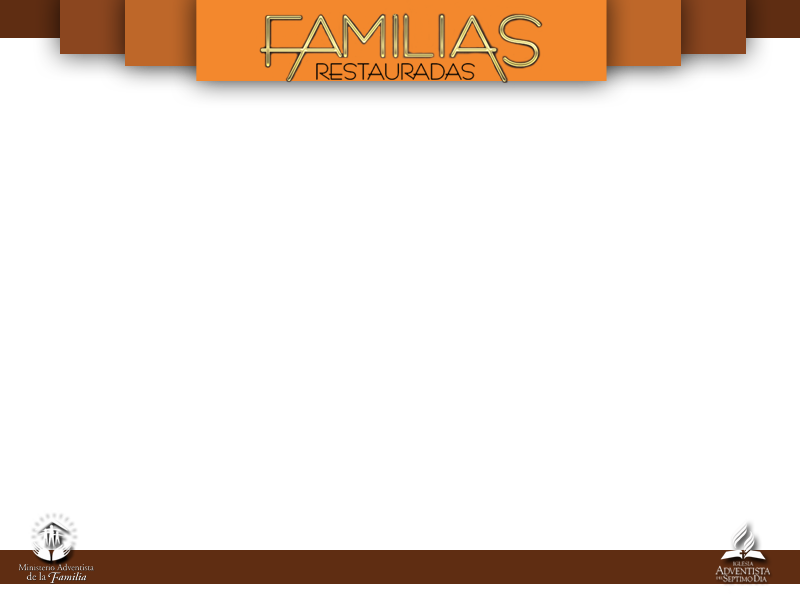 “Justificados, pues, por la fe, tenemos paz para con Dios por medio de nuestro Señor Jesucristo” (NVI).
Romanos 5:1
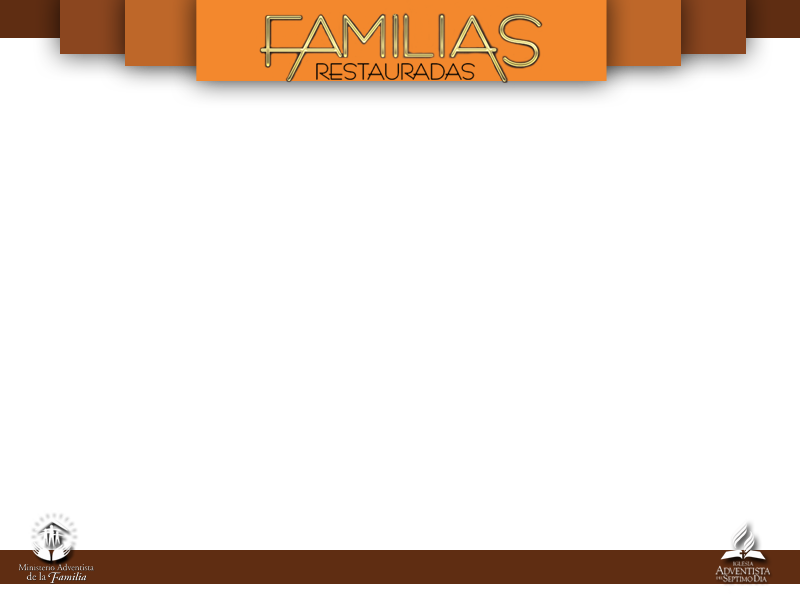 “Tuve miedo y me escondí”.
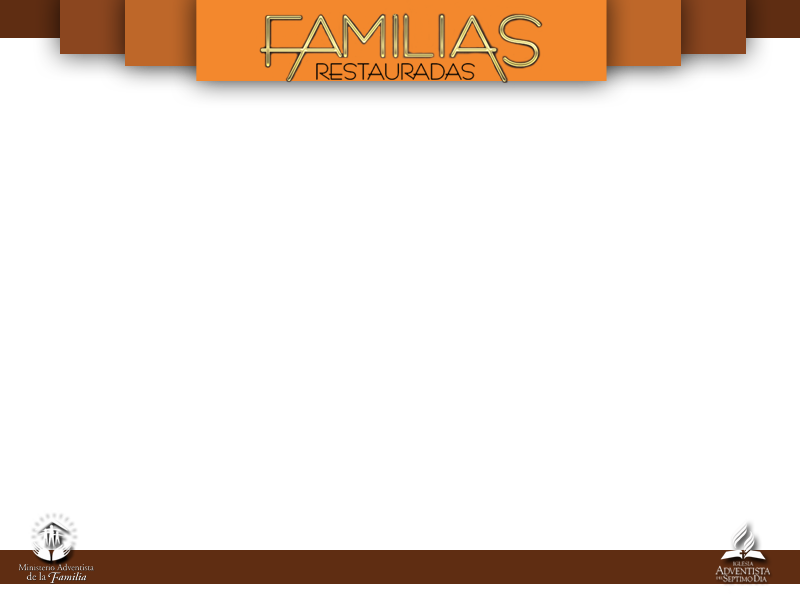 Los corazones con miedo son corazones paralizados.
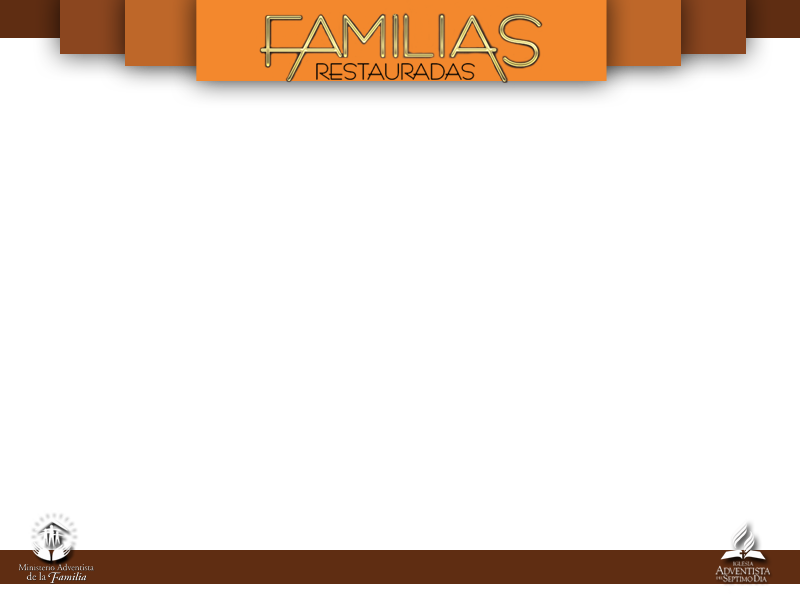 Jesús está de tu lado. Ve a él tal como estás. Llévale tu corazón.